EL RINCON DE LA TILAPIA
EL RINCON DE LA TILAPIA
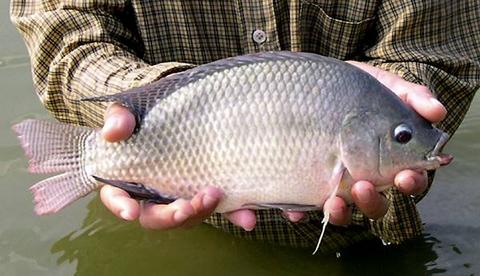 LO MAS ESKISITO CON SOLO PEDIRLO
TILAPIA FRITA
INGREDIENTES
Arroz, aguacate, yuca, plátano, frejol , ají ,chicha  de chonta, tilapia
LO MAS EXKISITO CON SOLO PEDIRLO
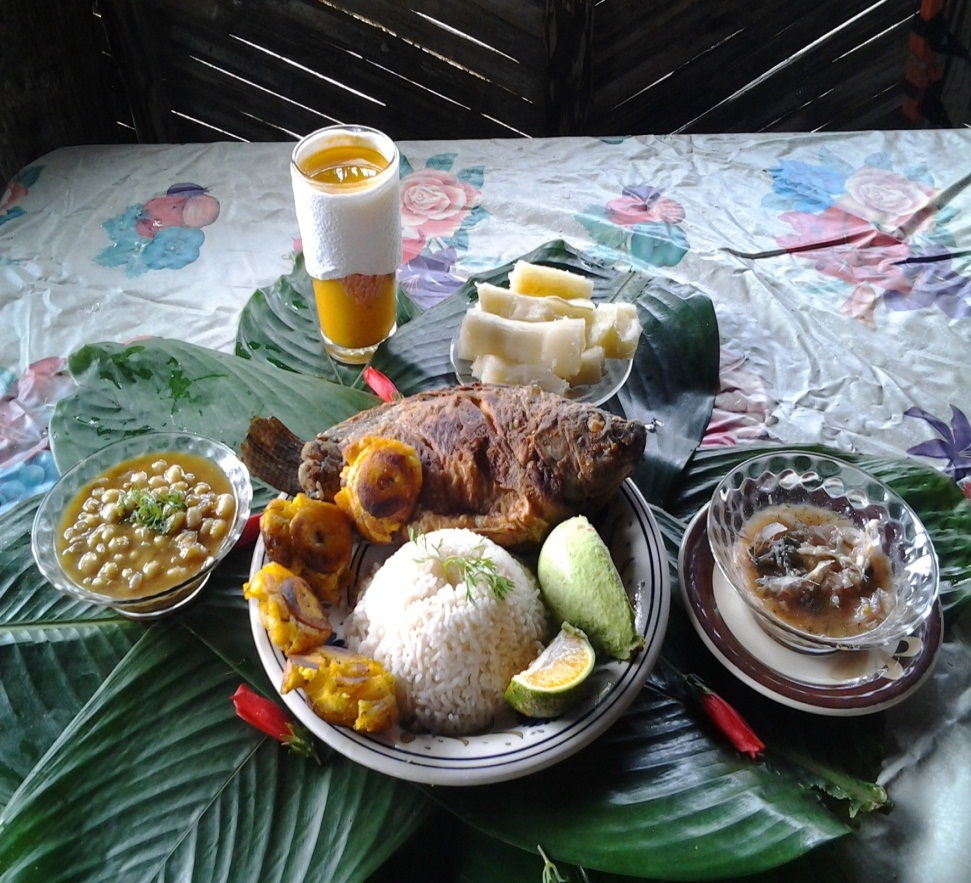 DESCRIPCIÓN DEL PLATO:
La tilapia va acompañado de una porción de  arroz, patacones, ají y un vaso de chicha de chonta.
PRECIO:          $ 5.00  dólares
CÓDIGO:        T P F -001
MAITO DE TILAPIA
INGREDIENTES:
Hojas de bijaos ,la yuca, el palmito, el garabato yuyo ,tomate , cebolla, ají ,chicha de chonta, en especial la tilapia
LO MAS EXKISITO CON SOLO PEDIRLO
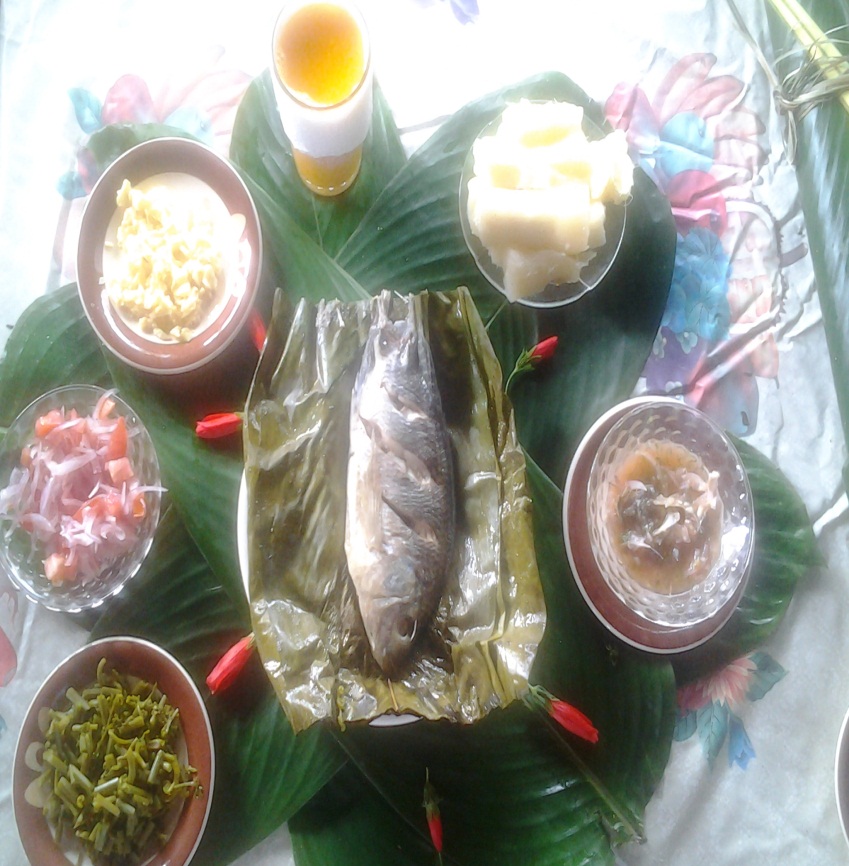 DESCRIPCIÓN DEL PLATO:
Este maito de tilapia va acompañado de una porción de ensalada ,palmito ,el garabato yuyo el ají, la yuca y un vaso de chicha de chonta y  .
PRECIO:                   $ 4.50
CODIGO:                 T.C.N 284
CALDO DE TILAPIA
Lo mas exquisito con solo pedirlo
INGREDIENTES:
La tilapia ,yuca ,arroz, ají y la chicha de chonta
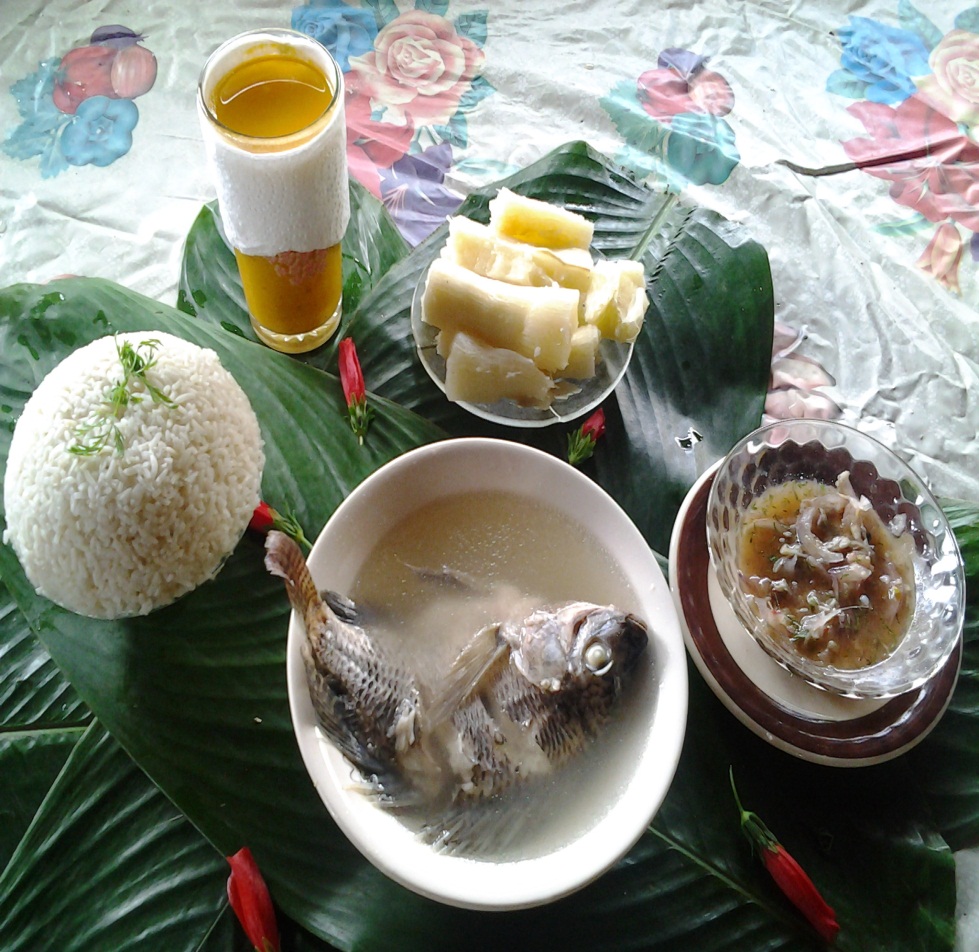 DESCRIPCIÓN DEL ´PLATO:
Este plato es muy sencillo y natural va acompañado de una porción de arroz un vaso de chicha un platito de ají y una porción de yuca.
PRECIO:
$ 4.00
CODIGO:  
G.N.L 562
BEBIDAS
BEBIDAS NO ALCOHOLICAS
PRECIOS:$ 0.50 ctvs.
BEBIDAS  ALCOHOLICAS
PRECIOS: $ 1.00
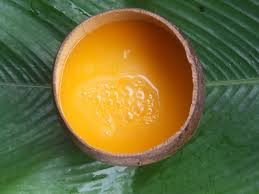 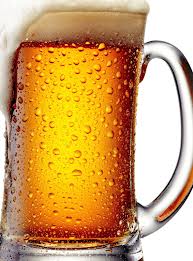 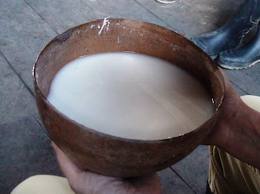